Α΄ΟμάδαΕκπαιδευτική πολιτική:η θέση της θρησκείας στην ελληνική εκπαίδευση
Γρίσπου Ιουλία
Κατσούλη Αγγελική
 Maryam Amirabadi
Περιεχόμενα:
Ιστορική Αναδρομή: millet
Σύστημα διοίκησης που εφάρμοσε ο Μωάμεθ ο Πορθητής,
 μέθοδος διαχείρισης και διαχωρισμού των πληθυσμών με βάση 
 την θρησκευτική ταυτότητα. Βασικότερα Millet: Μουσουλμανικό, 
 Ελληνορθόδοξο και Ιουδαϊκό.

Κάθε θρησκεία είχε τον δικό της ηγέτη (Πατριάρχης Αξιωματούχος ο οποίος
επιλεγόταν από τον Σουλτάνο και ήτανε πιστός του.

Η συσχέτιση της θρησκείας με την ταυτότητα ανάγεται στην εποχή της
Οθωμανικής Αυτοκρατορίας (ήτανε ο πρωταρχικός παράγοντας για τον
προσδιορισμό της ταυτότητας)
20XX
presentation title
3
Κλασσικισμός και Ρομαντισμός 19ος αιώνας:
Πνευματικά κινήματα στον Ευρωπαϊκό χώρο που συνδέονται με το θαυμασμό του αρχαίου Ελληνικού πολιτισμού.

Είχαν ως αποτέλεσμα την ανάπτυξη του φιλελληνισμού, αρκετοί φιλέλληνες που θαυμάζουν και επιθυμούν να συμβάλουν στον απελευθερωτικό αγώνα (Αδαμάντιος Κοραής)




Αυτονόμηση της Εκκλησίας από το Πατριαρχείο υποστήριξαν οι εκπρόσωποι του Διαφωτισμού «η σύσταση της αυτοκέφαλης εθνικής Εκκλησίας ήταν η προϋπόθεση για την συγκρότηση ενός βιώσιμου κράτους»
20XX
presentation title
4
Ίδρυση Ελληνικού Κράτους:
1831 ίδρυση Ελληνικού Κράτους

Προκύπτει η ανάγκη να αποκτήσει το νέο κράτος στοιχεία ενός 
Σύγχρονου κράτους





1833 απόσπαση της Εκκλησίας από το Πατριαρχείο – δημιουργία της Αυτοκέφαλης Εκκλησίας της Ελλάδος
20XX
presentation title
5
Κωνσταντίνος Παπαρρηγόπουλος:
Έλληνας ιστορικός

«Η Ιστορία του Ελληνικού Έθνους από των αρχαιοτάτων χρόνων μέχρι σήμερον»

Αξιοποίησε την γοητεία που ασκούσε η εξανιδικευμενη εικόνα της Αρχαίας Ελλάδας στους πνευματικούς κύκλους της Ευρώπης – διεκδίκησε την 
ιστορική κληρονομιά της Αθήνας

Έπρεπε να συγκροτηθεί μια ιστορική αφήγηση που καθιστά ρητή τη συνέχεια της ελληνικής ταυτότητας
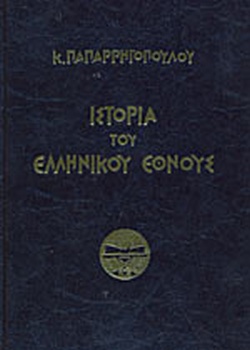 20XX
presentation title
6
Κωνσταντίνος Παπαρρηγόπουλος:
[…] η ιστοριογραφία  είναι πολιτικό πρόγραμμα που εξυπηρετεί πολιτικά συμφέροντα […]


Μεσαιωνική Αυτοκρατορία του Ελληνικού Έθνους= Βυζάντιο άρα, ανάγκη αποκατάστασης της τιμής των Αυτοκράτορων του Βυζάντιου

Αναλαμβάνει:   1. υπεράσπιση της πολιτισμικής συμβολής του Βυζάντιου στην Δύση, «αγκάλιασε» τον Χριστιανισμό
                      2.  θεμελιώνει την θεωρία περί ελληνικότητας της Βυζαντινής Αυτοκρατορίας – ταύτιση με
                           «μεσαιωνικό ελληνισμό»
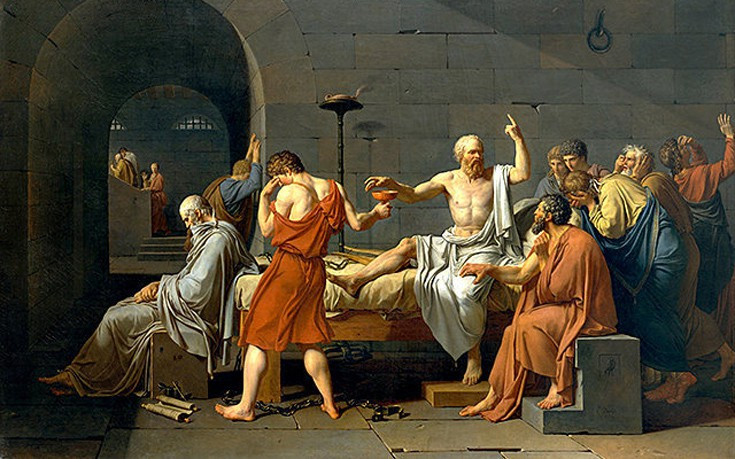 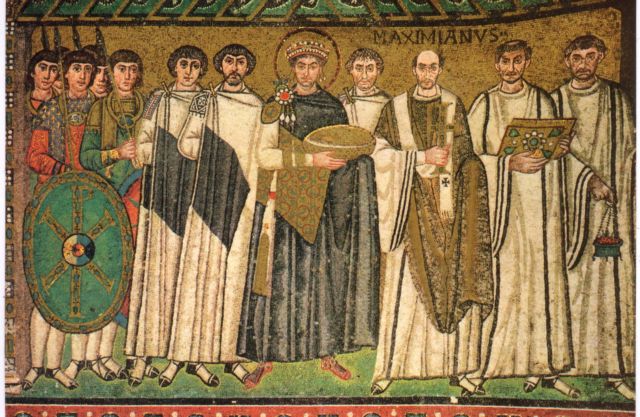 20XX
presentation title
7
Σχέση Κράτους-Εκκλησίας:
Σύνταγμα 1832 Η επικρατούσα θρησκεία 

     6. εις την Ελληνικήν Επικράτειαν είναι η της Ανατολικής Ορθόδοξου και Αγίας του Χριστού Εκκλησίας. Καθείς όμως πρεσβεύει τα της θρησκείας του ακωλύτως. Και πάσα θρησκεία, της οποίας αι τελεταί γίνονται πασιφανώς και δημοσίως, έχει ίσην υπεράσπισιν υπό των νόμων.

Συνθήκη Λοζάνης 1923: Ανταλλαγή πληθυσμών και επισφράγιση της θρησκευτικής ταυτότητας και εθνικού προσδιορισμού

Όλα τα συνταγματικά κείμενα από το 1821 έως και το εξής αναφέρουν ότι […] η επικρατούσα θρησκεία στην Ελλάδα είναι αυτή της Ανατολικής Ορθοδόξου Εκκλησίας […] και όλα τα Συντάγματα της χωράς αναφέρουν στο προοίμιο την επίλυση «εις το Όνομα της Αγίας , Ομοούσιου και Αδιαίρετου Τριάδος»
20XX
presentation title
8
Σύνταγμα της ΕλλάδαςΣχέση Κράτους-Εκκλησίας
Άρθρο 3: 
Επικρατούσα θρησκεία στην Ελλάδα είναι η θρησκεία της Ανατολικής Ορθόδοξης Εκκλησίας του Χριστού. Η Ορθόδοξη Εκκλησία της Ελλάδας, που γνωρίζει κεφαλή της τον Κύριο ημών Ιησού Χριστό, υπάρχει αναπόσπαστα ενωμένη δογματικά με τη Μεγάλη Εκκλησία της Κωνσταντινούπολης και με κάθε άλλη ομόδοξη Εκκλησία του Χριστού τηρεί απαρασάλευτα, όπως εκείνες, τους ιερούς αποστολικούς και συνοδικούς κανόνες και τις ιερές παραδόσεις. Είναι αυτοκέφαλη, διοικείται από την Ιερά Σύνοδο των εν ενεργεία Αρχιερέων και από τη Διαρκή Ιερά Σύνοδο που προέρχεται από αυτή και συγκροτείται όπως ορίζει ο Καταστατικός Χάρτης της Εκκλησίας, με τήρηση των διατάξεων του Πατριαρχικού Τόμου της κθ' (29) Ιουνίου 1850 και της Συνοδικής Πράξης της 4ης Σεπτεμβρίου 1928.
2. Το εκκλησιαστικό καθεστώς που υπάρχει σε ορισμένες περιοχές του Κράτους δεν αντίκειται στις διατάξεις της προηγούμενης παραγράφου.
 3. Το κείμενο της Αγίας Γραφής τηρείται αναλλοίωτο. Η επίσημη μετάφρασή του σε άλλο γλωσσικό τύπο απαγορεύεται χωρίς την έγκριση της Αυτοκέφαλης Εκκλησίας της Ελλάδας και της Αγίας Μεγάλης του Χριστού Εκκλησίας στην Κωνσταντινούπολη
20XX
presentation title
9
Σύνταγμα της ΕλλάδαςΑτομικά Δικαιώματα
Άρθρο 5:
2. Όλοι όσοι βρίσκονται στην Ελληνική Επικράτεια απολαμβάνουν την απόλυτη προστασία της ζωής, της τιμής και της ελευθερίας τους, χωρίς διάκριση εθνικότητας, φυλής, γλώσσας και θρησκευτικών ή πολιτικών πεποιθήσεων. 


Άρθρο 13:
Η ελευθερία της θρησκευτικής συνείδησης είναι απαραβίαστη. Η απόλαυση των ατομικών και πολιτικών δικαιωμάτων δεν εξαρτάται από τις θρησκευτικές πεποιθήσεις καθενός.
5. Κανένας όρκος  δεν επιβάλλεται χωρίς νόμο, που ορίζει και τον  τύπο του.
20XX
presentation title
10
Τι ισχύει σήμερα:
Λίγα λόγια για το ΑΠ:
Το MτΘ πέρασε πάρα πολλές φάσεις: 

Μέχρι τον Μεσοπόλεμο τα Θρησκευτικά απέβλεπαν στη «διάπλαση του ήθους των νέων»

Αρχές 20ου αιώνα  με την ίδρυση του «Εκπαιδευτικού Ομίλου» γίνεται λόγος για τον υποχρεωτικό ή μη χαρακτήρα του ΜτΘ στην εκπαίδευση


Ξεκίνησε η αναμόρφωση των αναλυτικών προγραμμάτων για το ΜτΘ επι Πρωθυπουργίας Αντώνη Σαμαρά και το ουσιαστικό περιεχόμενο τους ανάγεται σε εκεινη την περιοδο με επιστημονικο υπευθυνο τον Σταυρο Γιαγκάζογλου (στελεχος του ΙΕΠ).

Η Εκκλησια δεν ειχε τοτε διατυπωσει διαφωνιες, γεγονος που υποδηλωνει και τον πολιτικο χαρακτηρα της ολης διαμαχης: η μαχη για τα Θρησκευτικα είναι ουσιαστικα μια μαχη για την σχεση καρτους-εκκλησιας
ΝΕΟ ΠΣ ΓΙΑ ΘΡΗΣΚΕΥΤΙΚΑ:
Η σύνταξη των νέων Προγραμμάτων Σπουδών ξεκίνησε το 2010-2011, στο πλαίσιο μιας ευρύτερης προσπάθειας για μεταρρύθμιση της διδακτικής διαδικασίας σε όλα τα γνωστικά αντικείμενα Δημοτικού και Γυμνασίου από την τότε πολιτική ηγεσία του Υπουργείου Παιδείας. Kατά τα έτη 2011-2014, τα νέα Προγράμματα Σπουδών τέθηκαν σε πιλοτική εφαρμογή, η οποία αξιολογήθηκε και από εξωτερικούς κριτές. Το 2014 συστάθηκε νέα Επιτροπή Εμπειρογνωμόνων για την εκπόνηση του Προγράμματος Σπουδών στα Θρησκευτικά Λυκείου, ολοκληρώνοντας έτσι τον κύριο κύκλο των εργασιών σχεδιασμού του Προγράμματος Σπουδών σε όλες τις βαθμίδες της Πρωτοβάθμιας και Δευτεροβάθμιας εκπαίδευσης. Tο 2016 συνεχίστηκαν οι προβλεπόμενες αναθεωρήσεις και έγιναν οι σχετικές επανεκδόσεις των Προγραμμάτων Σπουδών.
20XX
presentation title
13
Απόφαση Φίλη για Θρησκευτικά:
Μάϊος 2016: Ο Φίλης ανακοίνωσε στην Βουλή την απόφαση του για αλλαγή του ΜτΘ με βάση το αναθεωρημένο ΑΠ του 2014.
Σύμφωνα με το ΦΕΚ 2920/2016 ΠΡΟΓΡΑΜΜΑ ΣΠΟΥΔΩΝ ΣΕ ΘΡΗΣΚΕΥΤΙΚΑ ΔΗΜΟΤΙΚΟΥ – ΓΥΜΝΑΣΙΟΥ: Ορίζεται το αναλυτικό πρόγραμμα σπουδών για τη διδαασκαλία των Θρησκευτικών σε Δημοτικό και Γυμνάσιο
Αριθμ. 143575/Δ2Πρόγραμμα Σπουδών του μαθήματος των Θρησκευτικών στο Δημοτικό και στο Γυμνάσιο.Ο ΥΠΟΥΡΓΟΣ ΠΑΙΔΕΙΑΣ,ΕΡΕΥΝΑΣ ΚΑΙ ΘΡΗΣΚΕΥΜΑΤΩΝ
[…]αναγνωρίζεται πλέον ως κοινά αποδεκτό αίτημα το δικαίωμα όλων των παιδιών για θρησκευτική εκπαίδευση, γεγονός που λειτουργεί ως βασικός μοχλός για την αρτιότερη οργάνωσή της. Κατόπιν τούτου, επιδιώκεται ένα σχολικό μτθ, στο οποίο συμμετοχή όλων των παιδιών χωρίς καμιά διάκριση και ανεξάρτητα από τη θρησκευτική ή μη δέσμευσή τους θεωρείται αυτονόητη όσο και αναγκαία […] Κατά συνέπεια, ένα ΜτΘ που εξετάζει θέματα όπως η δικαιοσύνη, η ειρήνη, η καταλλαγή, η κοινωνική συνοχή, η ανεξιθρησκία, η ευθύνη για τον κόσμο, η αναζήτηση προσωπικού νοήματος, συνάντησης και σχέσης με τον Θεό και τον άλλο, η δημιουργικότητα, η ηθική συμπεριφορά, η ευθύνη για τα κοινωνικά προβλήματα -ζητήματα δηλαδή κρίσιμα για την κοινή ζωή των ανθρώπων στην Ευρώπη τουλάχιστον- θεωρείται ότι προσφέρει σπουδαίες ευκαιρίες, ώστε να εξεταστούν ζητήματα αποκλεισμού και προκατάληψης απέναντι στη θρησκευτική διαφορετικότητα και ταυτόχρονα να προταθούν και να αξιοποιηθούν οι βασικές προϋποθέσεις και δυνατότητες για την ειρηνική συνύπαρξη των πολιτών σε συνθήκες ευημερίας και κοινωνικής δικαιοσύνης […] Επιπλέον, μάθηση «μέσα από τη θρησκεία», η οποία θα τους επιτρέψει να συνομιλήσουν με τη ζωντανή οι μαθητές και οι μαθήτριες χρειάζονται πραγματικότητα που αυτή αντιπροσωπεύει σήμερα -και κατεξοχήν της δικής τους θρησκευτικής παράδοσης- και να κατανοήσουν κατά πόσο και με ποιο τρόπο η θρησκεία συνυφαίνεται με τα προβλήματα της καθημερινής ζωής και με τις κοινωνικοπολιτισμικές αντιφάσεις και συγκρούσεις. Οι ομοιότητες που έχουν επισημανθεί στους στόχους των ευρωπαϊκών ΜτΘ εκφράζουν αυτή τη συνθετική κατεύθυνση της ΘΕ
ΣΥΜΦΩΝΑ ΜΕ ΤΟ ΑΝΑΛΥΤΙΚΟ ΠΡΟΓΡΑΜΜΑ ΤΟΥ  2016 ….

Τα νέα Προγράμματα Σπουδών δεν αντιγράφουν, μήτε εισάγουν άκριτα και μιμητικά ξένα μοντέλα, μήτε συνιστούν μια επιφανειακή, εμβαλωματική ή οριακή βελτίωση των προηγουμένων. Αντίθετα, είναι μια ολοκληρωμένη νέα δημιουργία, στην αιχμή της σύγχρονης Παιδαγωγικής. Από την άποψη αυτή είναι καινοτόμα και πρωτοποριακά και ελπίζουμε να εμπνεύσουν γενικότερα εκπαιδευτικούς και μαθητές στο ελληνικό σχολείο. Οι παιδαγωγικές μέθοδοι που εισηγούμαστε απομακρύνονται από το μοντέλο της απομνημόνευσης, της μετωπικής διδασκαλίας, της παθητικής στάσης του μαθητή και προάγουν την πρωτοβουλία, την ελευθερία μαζί με την ευθύνη, τη μαθητοκεντρικότητα –που συνεπάγεται ότι η μάθηση είναι ενεργητικά κατάκτηση του μαθητή με τη διακριτική φροντίδα και συνοδεία του δασκάλου του–, την αποκέντρωση και μεγάλη ευχέρεια σχεδιασμού του μαθήματος από τον διδάσκοντα και τους διδασκόμενους, σε ένα οργανωμένο γενικό πλαίσιο, αλλά και με βάση τις ιδιαίτερες ανάγκες και τα ενδιαφέροντα της συγκεκριμένης τάξης. Οι τεχνικές που εισηγούμαστε ποικίλουν –και ανάλογα μπορεί να επιλεγούν οι πιο κατάλληλες για κάθε σχολική κοινότητα και τάξη– αλλά και ισορροπούν ανάμεσα στο παιγνιώδες, δροσερό, ευχάριστο, χαρούμενο, και το πιο συγκροτημένο, ερευνητικό, απαιτητικό. Το μάθημα από ένα βαρετό, οριακής αποδοχής, απλά επιβαρυντικό στις τελευταίες λυκειακές τάξεις μάθημα, γίνεται ένα μάθημα υψηλής εκπαιδευτικής αξίας, θελκτικό, δημιουργικό και ενδιαφέρον. Η εργασία στο σπίτι αντικαθίσταται από την ενεργητική συμμετοχή στην τάξη, σχεδιασμένη ποικιλότροπα ώστε να ενσωματώνει φιλόξενα κάθε μαθητή με τις ιδιαιτερότητές του. Όλοι οι μαθητές μπορούν σε ποικίλα επίπεδα να δημιουργήσουν και να μάθουν στο πλαίσιο του νέου μαθήματος των Θρησκευτικών. Ενώ προάγεται ένα ευρύτατο πεδίο γνώσης και ενημέρωσης, προάγεται συνάμα η κριτική σκέψη, η γλωσσική δεξιότητα και έκφραση, συνάμα προάγεται η χαρά της μάθησης και η αγάπη στο σχολείο. Καθώς ξεκίνησε η εφαρμογή των νέων ΠΣ, ήδη το ενδιαφέρον αυξάνει, ο αρνητισμός μηδενίζεται, οι μαθητές θέλουν να κάνουν Θρησκευτικά, και οι συνάδελφοι καθηγητές των άλλων ειδικοτήτων στη Δευτεροβάθμια, συνειδητοποιούν πρώτοι ότι κάτι σημαντικό συντελείται στις τάξεις την ώρα του μαθήματος των Θρησκευτικών.
20XX
presentation title
16
Αντιδρασεισ στο νέο αναλυτικο προγραμμα του ΜΑΘΗΜΑΤΟΣ ΤΩΝ ΘΡΗΣΚΕΥΤΙΚΩΝ
Α. ΠΕΘ (Πανελλήνια Ένωση Θεολόγων): Δελτίο τύπου της Πανελλήνιας Ένωσης Θεολόγων (ΠΕΘ)
Δήλωση του Μακαριωτάτου ενισχύει 
την παλλαϊκή συγκέντρωση: 
«ΛΕΜΕ ΟΧΙ ΣΤΑ ΝΕΑ ΘΡΗΣΚΕΥΤΙΚΑ»
Ο Αρχιεπίσκοπος Ιερώνυμος δήλωσε μετά τη συνάντησή του με τον Υπουργό Παιδείας(17/10/2017), ότι «το θέμα των θρησκευτικών είναι πράγματι πολύ ουσιαστικό, αλλά έχουμε καταλήξει σε συμφωνία. Οι φάκελοι που δοκιμάζονται αυτήν τη στιγμή, θα εξεταστούν ξανά από την Ιερά Σύνοδο και θα πούμε πάλι τις απόψεις μας».

οι Φάκελοι-βιβλία  του μαθήματος των Θρησκευτικών είναι υπό κρίση και θα επανεξεταστούν. 

οι Φάκελοι-βιβλία  του μαθήματος των Θρησκευτικών ήδη «εμετρήθηκαν, εζυγίσθηκαν και ευρέθηκαν ελλιπείς», κυριολεκτικά  κρίθηκαν «απαράδεκτοι  και επικίνδυνοι», και επιστρέφονται πίσω στα σχολεία από τους αγανακτισμένους και προσβεβλημένους γονείς. Γι΄ αυτό, με κάθε σεβασμό, προτείνουμε στον Μακαριώτατο, να μην περιμένει άλλο και να μην χάνει άλλο χρόνο, αλλά να ζητήσει άμεσα την απόσυρση των Φακέλων-βιβλίων του μαθήματος των Θρησκευτικών, καθώς και των νέων Προγραμμάτων Σπουδών που οδήγησαν σε αυτά τα τερατουργήματα Φακέλους-βιβλία.
20XX
presentation title
17
Αντιδράσεις στο νέο αναλυτικο προγραμμα του ΜΑΘΗΜΑΤΟΣ ΤΩΝ ΘΡΗΣΚΕΥΤΙΚΩΝ
Προς αυτήν την κατεύθυνση, θεωρούμε ότι περισσότερο παρά ποτέ, είναι απαραίτητες και οι αντιδράσεις των γονέων και όλων των Ελλήνων από κάθε γωνιά της χώρας, καθώς και η όσο το δυνατόν μεγαλύτερη συμμετοχή του λαού στην παλλαϊκή κινητοποίηση-συγκέντρωση κατά των νέων βιβλίων-Φακέλων του μαθήματος των Θρησκευτικών, που θα πραγματοποιηθεί τη Δευτέρα, 23 Οκτωβρίου και ώρα 5:00 μ.μ. στο Δημαρχείο Αμαρουσίου, από όπου θα ξεκινήσει μια ειρηνική πορεία διαμαρτυρίας με τελικό προορισμό το Υπουργείο Παιδείας, Έρευνας και Θρησκευμάτων […] «ΛΕΜΕ ΟΧΙ ΣΤΑ ΝΕΑ ΘΡΗΣΚΕΥΤΙΚΑ» για να διασώσουμε την Πίστη μας, την οικογένειά μας, την Πατρίδα μας. Για μας, για τα παιδιά μας για την Ελλάδα. Καλούνται όλοι οι Έλληνες σε: Εγρήγορση, Αντίσταση, Ομολογία και Μαρτυρία!!! Τώρα!!
20XX
presentation title
18
20XX
presentation title
19
Β. ΙΕΡΑ ΣΥΝΟΔΟΣ:
Συνήλθε σήμερα, Δευτέρα 5 Σεπτεμβρίου 2016, στην πρώτη Συνεδρία της υπό την Προεδρία του Μακαριωτάτου Αρχιεπισκόπου Αθηνών και πάσης Ελλάδος κ. Ιερωνύμου, η Διαρκής Ιερά Συνοδος της Εκκλησίας της Ελλάδος της 160ης Συνοδικής Περιόδου.
Με την ευκαιρία ενάρξεως του σχολικού έτους, η Εκκλησία της Ελλάδος καλεί και παρακαλεί, προσεύχεται στον Θεό να ενδυναμώσει, όλα τα μέλη της σχολικής κοινότητος (καθηγητές, δασκάλους, μαθητές, διοικητικό προσωπικό, γονείς), ιδιαίτερα δε την ηγεσία του Υπουργείου Παιδείας, να συμβάλλουν με όλες τις δυνάμεις τους, ώστε το ελληνικό σχολείο να αποτελέσει αντίβαρο ποιοτικής εκπαιδεύσεως, συνολικής μορφώσεως, ενδυναμώσεως και αισιοδοξίας απέναντι στην πολύπλευρη κρίση που ταλανίζει τον λαό μας. Μέσα στις σχολικές τάξεις προετοιμάζεται η αυριανή μας πατρίδα, φωτεινότερη, με επίγνωση της ιστορίας και των αξιών της παραδόσεώς μας, με ετοιμότητα να διαλεχθεί με την σύγχρονη πραγματικότητα, χωρίς να χάσει την ταυτότητά της. Καλούμε την ελληνική κοινωνία να στηρίξει με κάθε τρόπο τον εκπαιδευτικό κάθε βαθμίδας, θεωρώντας το έργο του εθνική επένδυση μεγίστης σημασίας. Στο έργο αυτό, η Εκκλησία τάσσεται αρωγός, έτοιμη πάντοτε να συμβάλλει στην πνευματική καλλιέργεια των μαθητών και στην υποστήριξη της κάθε ανάγκης τους.


Συνήλθε την Τρίτη 6 Σεπτεμβρίου 2016, στη δεύτερη Συνεδρία της για το μήνα Σεπτέμβριο, η Διαρκής Ιερά Σύνοδος της Εκκλησίας της Ελλάδος, της 160ής Συνοδικής Περιόδου, υπό την Προεδρία του Μακαριωτάτου Αρχιεπισκόπου Αθηνών και πάσης Ελλάδος κ. Ιερωνύμου.
Κατά τη σημερινή Συνεδρία:
Αναφορικά με την διδασκαλία του μαθήματος των Θρησκευτικών η Δ.Ι.Σ. εμμένει στη διατυπωθείσα θέση της Ιεράς Συνόδου της Ιεραρχίας της Εκκλησίας της Ελλάδος της 9ης Μαρτίου 2016 και επαναλαμβάνει την πρόταση του Μακαριωτάτου Αρχιεπισκόπου Αθηνών και πάσης Ελλάδος κ. Ιερωνύμου για «την υποχρεωτικότητα του μαθήματος των Θρησκευτικών, την τήρηση των ωρών διδασκαλίας στο τρέχον πρόγραμμα και τον Ορθόδοξο χαρακτήρα του». (Δελτία Τύπου Ιεράς Συνόδου, 2016)
20XX
presentation title
20
Γ. ΙΕΡΩΝΥΜΟΣ: Αντιδράσεις
Απαράδεκτα κι επικίνδυνα χαρακτήρισε ο Αρχιεπίσκοπος Ιερώνυμος τα νέα Προγράμματα Σπουδών για τα Θρησκευτικά
Η επίθεση του υπουργού στην Εκκλησία  έχει συμβάλει στην ηθική έκπτωση της κοινωνίας, σε συνδυασμό με τις αλλαγές στη διδασκαλία του μαθήματος 
Κατηγορεί την Εκκλησία για σκοταδισμό. «Στον 20ό αιώνα που ζούμε είναι αδιανόητο η Εκκλησία να καθορίζει ποια μαθήματα θα γίνονται στα σχολεία. Αυτά τα πράγματα είναι αναχρονισμός και σκοταδισμός και δεν τα συζητάμε…». Μάλιστα, εκτίμησε ότι είναι «σκοταδιστικές αντιλήψεις» οι θέσεις για το μάθημα των Θρησκευτικών, που δεν πρέπει να γίνονται προσηλυτιστικά και κατηχητικά.
«Oποιος καταφέρεται ενάντια στην Εκκλησία για τη δήθεν αδράνειά της τη διάρκεια της Κατοχής βλαστημάει […] και δήλωσε ότι η “Εκκλησία παρίσταται στην απελευθέρωση των λαών και όχι στη σκλαβιά τους”».
20XX
presentation title
21
Γ. ΙΕΡΩΝΥΜΟΣ: Αντιδράσεις
Το μάθημα των Θρησκευτικών περνά μια κρίση κι έχουμε την ανάγκη όλοι και από πλευράς εκκλησίας και από πλευράς πολιτείας να συνεργαστούμε γερά πάνω σε μεγάλη βάση με θετική άποψη και  όχι περιοριζόμενοι από χρονικά όρια δέκα ημερών, πέντε ημερών, αλλά με περισσότερο χρόνο και με περισσότερη άνεση για να πάρουμε τις  σχετικές αποφάσεις […] Εγω με μια λέξη θα έλεγα σήμερα, επειδή διάβασα τα καινούργια προγράμματα και τα είδα  είναι απαράδεκτα , είναι επικίνδυνα , είναι πράγματα που δεν θα αποδώσουν  καρπούς αλλά μεγάλη ζημιά στην παιδεία γενικότερα , στην κοινωνία μας και ρήξη  μέσα στην εκκλησία στη σχέση με την πολιτεία […] Γι αυτό από αυτή τη θέση σήμερα ,  θα τα πω και στην ιεραρχία στις αρχές Οκτωβρίου, κάνω έκκληση αυτή τη στιγμή   προς των πρωθυπουργό Α. Τσίπρα  να σταματήσει όλη αυτή την προσπάθεια , να αναβάλει καθεμιά πρωτοβουλία  ενός ή μερικών ανθρώπων  και σε μια βάση μεγάλης εκκλησίας  και πολιτείας  να συνεργαστούμε σοβαρά επιτέλους σε ένα τόπο που ακούγονται λόγια, λόγια, λόγια,  και λείπει ό λόγος.
20XX
presentation title
22
Απάντηση Νίκου Φίλη στη δήλωση Αρχιεπισκόπου για τα θρησκευτικά
«Τα νέα προγράμματα του μαθήματος των θρησκευτικών είναι αποτέλεσμα πιλοτικής εκπαιδευτικής εμπειρίας τριών ετών καθώς και πολύμηνου διαλόγου  με τους εκπαιδευτικούς- θεολόγους και εκπροσώπους της Εκκλησίας. Τα θρησκευτικά είναι ένα μάθημα όπως όλα τα μαθήματα.   Η ευθύνη για τα προγράμματα σπουδών ανήκει σύμφωνα με τον νόμο στο Ινστιτούτο Εκπαιδευτικής Πολιτικής. Είναι λάθος ένα ώριμο αίτημα όπως η αναβάθμιση του μαθήματος των θρησκευτικών από ομολογιακό  σε μάθημα γνώσης των θρησκειών, με ιδιαίτερη έμφαση στην Ορθοδοξία, να μετατρέπεται σε αφορμή ακατανόητης αντιδικίας και κινδυνολογίας. Το Υπουργείο Παιδείας,  Έρευνας και Θρησκευμάτων είναι πάντοτε ανοικτό στο διάλογο με την Εκκλησία και προσωπικά με τον Αρχιεπίσκοπο Αθηνών, με τον αυτονόητο αμοιβαίο σεβασμό των διακριτών θεσμικών ρόλων.»
20XX
presentation title
23
Δ. ΓΟΝΕΙΣ
20XX
presentation title
24
Απαλλαγή από θρησκευτικά (Εγκύκλιος Λοβέρδου) Εγκύκλιος Λοβέρδου για απαλλαγή από τα Θρησκευτικά: 23-1-2015
Το μάθημα των Θρησκευτικών είναι υποχρεωτικό για όλους τους μαθητές (άρ.16, παρ.2 του Συντάγματος) και διδάσκεται στις σχολικές μονάδες Πρωτοβάθμιας και Δευτεροβάθμιας Εκπαίδευσης, σύμφωνα με τα επίσημα υποχρεωτικά αναλυτικά και ωρολόγια προγράμματα, ακολουθεί τους γενικούς σκοπούς της εκπαίδευσης και απευθύνεται σε όλους τους μαθητές. Ωστόσο, παρέχεται η δυνατότητα σε μη Χριστιανούς Ορθόδοξους μαθητές, δηλαδή αλλόθρησκους ή ετερόδοξους ή άθρησκους, που επικαλούνται λόγους θρησκευτικής συνείδησης, να απαλλαγούν από την παρακολούθησή του.

Συνεπώς, η απαλλαγή από το μάθημα των Θρησκευτικών παρέχεται νόμιμα, αποκλειστικά και μόνο για την προάσπιση της ελευθερίας της θρησκευτικής συνείδησης, όπως προβλέπεται από το Σύνταγμα και περιγράφεται στους οικείους νόμους και στις αποφάσεις των διεθνών και ελληνικών δικαστηρίων. Επειδή, έχουν παρατηρηθεί φαινόμενα κατάχρησης του δικαιώματος απαλλαγής από τα Θρησκευτικά για λόγους που δεν συνδέονται με την ελευθερία της θρησκευτικής συνείδησης, εφιστάται η προσοχή στους Διευθυντές των σχολικών μονάδων να ελέγχουν την τεκμηρίωση των προβαλλόμενων λόγων, επισημαίνοντας σε κάθε ενδιαφερόμενο τη σοβαρότητα των σχετικών Υπεύθυνων Δηλώσεων και κατόπιν να προβαίνουν στη χορήγηση νόμιμης απαλλαγής του μαθητή, πάντοτε εντός των προβλεπόμενων χρονικών ορίων. Η προσυπογραφή της Υπεύθυνης Δήλωσης από τον διδάσκοντα είναι απαραίτητη, ώστε να ενημερώνεται για τους μαθητές που θα έχει στην τάξη του στις ώρες του μαθηματος των Θρησκευτικών.
20XX
presentation title
25
Τι αποφασίστηκε για τους αλλοθρήσκους μαθητές σύμφωνα με την Εγκύκλιο Λοβέρδου:
Οι μαθητές που απαλλάσσονται από το μάθημα των Θρησκευτικών δεν έχουν δικαίωμα παραμονής στην τάξη τους κατά τη διάρκεια διεξαγωγής του μαθήματος των Θρησκευτικών και δεν πρέπει σε καμία περίπτωση να περιφέρονται εντός ή εκτός του σχολείου ή να απουσιάζουν (αδικαιολόγητα), αλλά να απασχολούνται σύμφωνα με τα διαλαμβανόμενα στην παρούσα εγκύκλιο.


Η απαλλαγή από το μάθημα των Θρησκευτικών χορηγείται ύστερα από Υπεύθυνη Δήλωση του ν.1599/1986, του ίδιου του μαθητή (αν είναι ενήλικος) ή και των δύο γονέων του (αν είναι ανήλικος), στην οποία θα αναφέρεται ότι ο μαθητής δεν είναι Χριστιανός Ορθόδοξος και εξ αυτού επικαλείται λόγους θρησκευτικής συνείδησης, χωρίς να είναι υποχρεωτική η αναφορά του θρησκεύματος στο οποίο ανήκει, εκτός αν το επιθυμεί. Μόνον στην περίπτωση που η γονική μέριμνα ασκείται από τον ένα γονέα, αρκεί η υπογραφή του ασκούντος τη γονική μέριμνα.


Εφόσον χορηγηθεί απαλλαγή από το μάθημα των Θρησκευτικών για τους ανωτέρω λόγους, στο πεδίο «ΘΡΗΣΚΕΥΜΑ» του Ατομικού Δελτίου μαθητή και του Απολυτήριου Τίτλου, δε θα συμπληρώνεται ένδειξη που να είναι αντίθετη με το περιεχόμενο της Υπεύθυνης Δήλωσης που υποβλήθηκε για τη χορήγηση της απαλλαγής, για το οποίο θα ενημερώνεται και ενυπόγραφα ο/οι υποβάλλων/οντες την Υπεύθυνη Δήλωση.
20XX
presentation title
26
Σε περίπτωση που η συγκεκριμένη τάξη λειτουργεί μόνο με ένα τμήμα, οι μαθητές αυτοί παρακολουθούν εκπαιδευτικό πρόγραμμα που καθορίζεται από το Σύλλογο Διδασκόντων. Η ισχύς της χορήγησης απαλλαγής είναι ετήσια και ανανεώνεται για κάθε σχολικό έτος με την ίδια διαδικασία.
20XX
presentation title
27
ΣΧΕΤΙΚΑ  ΆΡΘΡΑ ΤΟΥ ΣΥΝΤΆΓΜΑΤΟΣ
Τα σχετικά Άρθρα του Συντάγματος έχουν ως εξής:

Άρθρο 3 § 1

«Επικρατούσα θρησκεία στην Ελλάδα είναι η θρησκεία της Aνατολικής Oρθόδοξης Εκκλησίας του Χριστού. H Ορθόδοξη Εκκλησία της Ελλάδας, που γνωρίζει κεφαλή της τον Kύριο ημών Iησού Xριστό, υπάρχει αναπόσπαστα ενωμένη δογματικά με τη Mεγάλη Εκκλησία της Kωνσταντινούπολς και με κάθε άλλη ομόδοξη Εκκλησία του Xριστού·»


Άρθρο 4 § 1
«Όλοι οι Έλληνες είναι ίσοι ενώπιον του νόμου».

Άρθρο 13 § 1
«Η ελευθερία της συνείδησης σε θρησκευτικά θέματα είναι απαραβίαστη. Η απόλαυση των προσωπικών και πολιτικών δικαιωμάτων δεν εξαρτάται από τις θρησκευτικές πεποιθήσεις ενός ατόμου....»

Άρθρο 16 § 2
«Η παιδεία αποτελεί βασική αποστολή του Κράτους και στοχεύει στην ηθική, πνευματική, επαγγελματική και σωματική αγωγή των Ελλήνων, την ανάπτυξη της εθνικής και θρησκευτικής συνείδησης και τη διαμόρφωσή τους σε ελεύθερους και υπεύθυνους πολίτες».
20XX
presentation title
28
Απόφαση Συμβουλίου Επικρατείας (Στε)
Προσβαλλομένη Υπουργική απόφαση 101470/Δ2/2017 – ΦΕΚ 2104/Β/19-6-2017 για το ΠΣ των θρησκευτικών στο Δημοτικό και το Γυμνάσιο
20XX
presentation title
29
Βασικοί άξονες του προσβαλλόμενου ΦΕΚ:
Αφετηρία και επίκεντρο η διδασκαλία της Ορθόδοξης Χριστιανικής Εκκλησίας ανεξαρτήτως θρησκευτικής ταυτότητας μαθητή
Γνωριμία των μαθητών με τις μεγάλες Χριστιανικές παραδόσεις εκτός της Ορθοδοξίας 
Επαφή των μαθητών με άλλα μεγάλα θρησκεύματα
20XX
presentation title
30
Οι παραπάνω άξονες στηρίχτηκαν στην άποψη πως «το ΜτΘ πρέπει να καλύπτει τα ενδιαφέροντα των σημερινών παιδιών, τα οποία ξεκινούν από την τοπική θρησκευτική παράδοση αλλά και ταυτόχρονα την υπερβαίνουν, χωρίς αυτό να σημαίνει την υποτίμηση ή τον εξοστρακισμό της».
20XX
presentation title
31
Απόφαση ΣτΕ 17/49/2019 για Μτθ - Δημοτικό – Γυμνάσιο:
Η παραπάνω υπουργική απόφαση καταργήθηκε έπειτα από προσφυγή πολιτών και φορέων στο ΣτΕ. Τα επιχειρήματά στα οποία βασίστηκε η συγκεκριμένη απόφαση του ΣτΕ ήταν τα εξής:  

Δεν διδάσκονται επαρκώς τα δόγματα της  Ορθοδοξίας 
 Παραβιάζεται το άρθρο 3 του συντάγματος παρ 3
Το μάθημα πρέπει να απευθύνεται μόνο σε μαθητές που ανήκουν στην πλειοψηφία του ελληνικού λαού, δηλαδή που ασπάζονται το Ορθόδοξο Χριστιανικό δόγμα, διαφορετικά παραβιάζεται το ανωτέρω άρθρο 
Η διδασκαλία άλλων δογμάτων και θρησκειών προκαλεί σύγχυση 
Οι ετερόδοξοι, αλλόθρησκοι και άθεοι μαθητές απαλλάσσονται από την διδασκαλία του ΜτΘ.
20XX
presentation title
32
Αντεπιχειρήματα μειοψηφησάντων:
Καταπάτηση του δικαιώματος του ατόμου να μην αποκαλύπτει το θρήσκευμα ή τις θρησκευτικές του πεποιθήσεις 
Η απαλλαγή από την διδασκαλία του Μτθ αντιβαίνει στις θεμελιώδεις αρχές της δημοκρατίας που επιτάσσουν ελευθερία στην διαμόρφωση συνείδησης χωρίς κρατική επιβολή  
Δεν αντίκειται στις διατάξεις του συντάγματος διότι διατηρεί την έμφαση στη διδασκαλία των δογμάτων της Ανατολικής Ορθόδοξης Εκκλησίας
20XX
presentation title
33
Αλλαγή του νόμου επί Κεραμέως :
Επί υπουργίας Ν. Κεραμέως το αναλυτικό πρόγραμμα για την διδασκαλία του ΜτΘ άλλαξε, σε εφαρμογή της απόφασης του ΣτΕ που έκρινε ως αντισυνταγματικά τα προηγούμενα Α.Π. Βασικά σημεία είναι τα παρακάτω:
Μη Ορθόδοξοι Χριστιανοί μαθητές δύνανται να απαλλαγούν από την παρακολούθηση του μαθήματος εφόσον το επιθυμούν 
Η απαλλαγή γίνεται με υποβολή αίτησης στον διευθυντή η οποία θα αναφέρει πως: «Λόγοι θρησκευτικής συνείδησης δεν επιτρέπουν τη συμμετοχή (μου ή του παιδιού μου) στο μάθημα των Θρησκευτικών».
20XX
presentation title
34
Οι απαλλασσόμενοι μαθητές δεν επιτρέπεται να περιφέρονται στο σχολείο ή να απουσιάζουν αδικαιολόγητα.
Ο διευθυντής μαζί με τους διδάσκοντες αποφασίζουν τον τρόπο με τον οποίο θα απασχολούνται οι απαλλασσόμενοι μαθητές 
Η απαλλαγή αρχίζει από την έναρξη των μαθημάτων, αφορά ολόκληρο το σχολικό έτος και ανανεώνεται κάθε χρόνο με την ίδια διαδικασία.
20XX
presentation title
35
Αρχή Προστασίας Δεδομένων Προσωπικού Χαρακτήρα:
Αποφάσεις 28/2019 και 32/2020 οι απαλλασσόμενοι θα αναφέρουν ότι: « Λόγοι συνείδησης δεν επιτρέπουν την συμμετοχή ( μου ή του παιδιού μου) στο μάθημα των θρησκευτικών
 Γιατί: 
Διασφαλίζεται η Αρχή της « ελαχιστοποίησης των δεδομένων» 
Μειώνεται ο κίνδυνος πιθανού στιγματισμού και απομόνωσης των απαλλασσομένων.
20XX
presentation title
36
Ωστόσο ακόμα και σήμερα στην αίτηση απαλλαγής πρέπει να αναφέρεται ότι : « Λόγοι θρησκευτικής συνείδησης δεν επιτρέπουν την συμμετοχή ( μου ή του παιδιού μου ) στο μάθημα των θρησκευτικών».
20XX
presentation title
37
Βιβλιογραφικές Αναφορές:
Ιστορικη αναδρομη
Απόφαση του Συμβουλίου Επικράτειας / ΝΟΜΟΣ ΕΠΙ ΚΕΡΑΜΕΩΣ
Ελληνική Βιβλιογραφία:

Ζαμπέτα Ε., Σχολείο και Θρησκεία, εκδ. Θεμέλιο, Αθήνα, 2003.

Ζαμπέτα Ε., Ζητήματα Εκπαιδευτικής Πολιτικής Μεθοδολογίας Ανάλυσης των Εκπαιδευτικών Θεσμών, 2020-2021

ΦΕΚ: Αριθμ. 143575/Δ2 Πρόγραμμα Σπουδών του μαθήματος των Θρησκευτικών στο Δημοτικό και στο Γυμνάσιο., Αθήνα, 2016.
Οργισμένη αντίδραση της ΠΕΘ: Αμετανόητος ο Φίλης – Επιτίθεται ξανά στην Εκκλησία και τα Θρησκευτικά, Αθήνα, 2016.
Δήλωση του Μακαριωτάτου ενισχύει την παλλαϊκή συγκέντρωση: «ΛΕΜΕ ΟΧΙ ΣΤΑ ΝΕΑ ΘΡΗΣΚΕΥΤΙΚΑ»

Πηγές από το Διαδίκτυο:

https://youtu.be/BBofKKJ3Zcs?si=iaxGTAcjOXeaxqLw

https://youtu.be/-Z0Vt-0RlEQ?si=MPNxh09Qj9iQiXN0

https://youtu.be/_CZ1UURdLWs?si=YecQsYufO24vyOfE
https://www.ekklisiaonline.gr/ellada/anieros-polemos-fili-enantion-tis-ekklisias/
https://www.esos.gr/arthra/46283/arhiepiskopos-epikindyna-ta-programmata-spoydon-gia-ta-thriskeytika
https://www.ekklisiaonline.gr/ellada/thriskeftika-to-neo-programma-spoudon-kai-oi-ieres-efthynes/
https://www.ekklisiaonline.gr/ellada/thriskeftika-to-neo-programma-spoudon-kai-oi-ieres-efthynes/
Απαλλαγή (εγκύκλιος Λοβέρδου, αντιδράσεις γονέων και δίκη Παπαγεωργίου)
Ελληνική Βιβλιογραφία:

Απόφαση ΣτΕ 1759/2019 περί αναγραφής θρησκεύματος στους απολυτήριους τίτλους σπουδών

Εγκύκλιος Κεραμέως για απαλλαγή από Θρησκευτικά 2020

Εγκύκλιος Κεραμέως για απαλλαγή από Θρησκευτικά 2021

Πηγές από το Διαδίκτυο:

https://www.esos.gr/arthra/84668/apallagi-mathiton-gymnasioy-lykeioy-apo-mathima-ton-thriskeytikon-symfoni-me-syntagma
Ελληνική Βιβλιογραφία:

Εγκύκλιος Λοβέρδου για απαλλαγή από τα Θρησκευτικά: 23-1-2015
20XX
presentation title
38
thank you